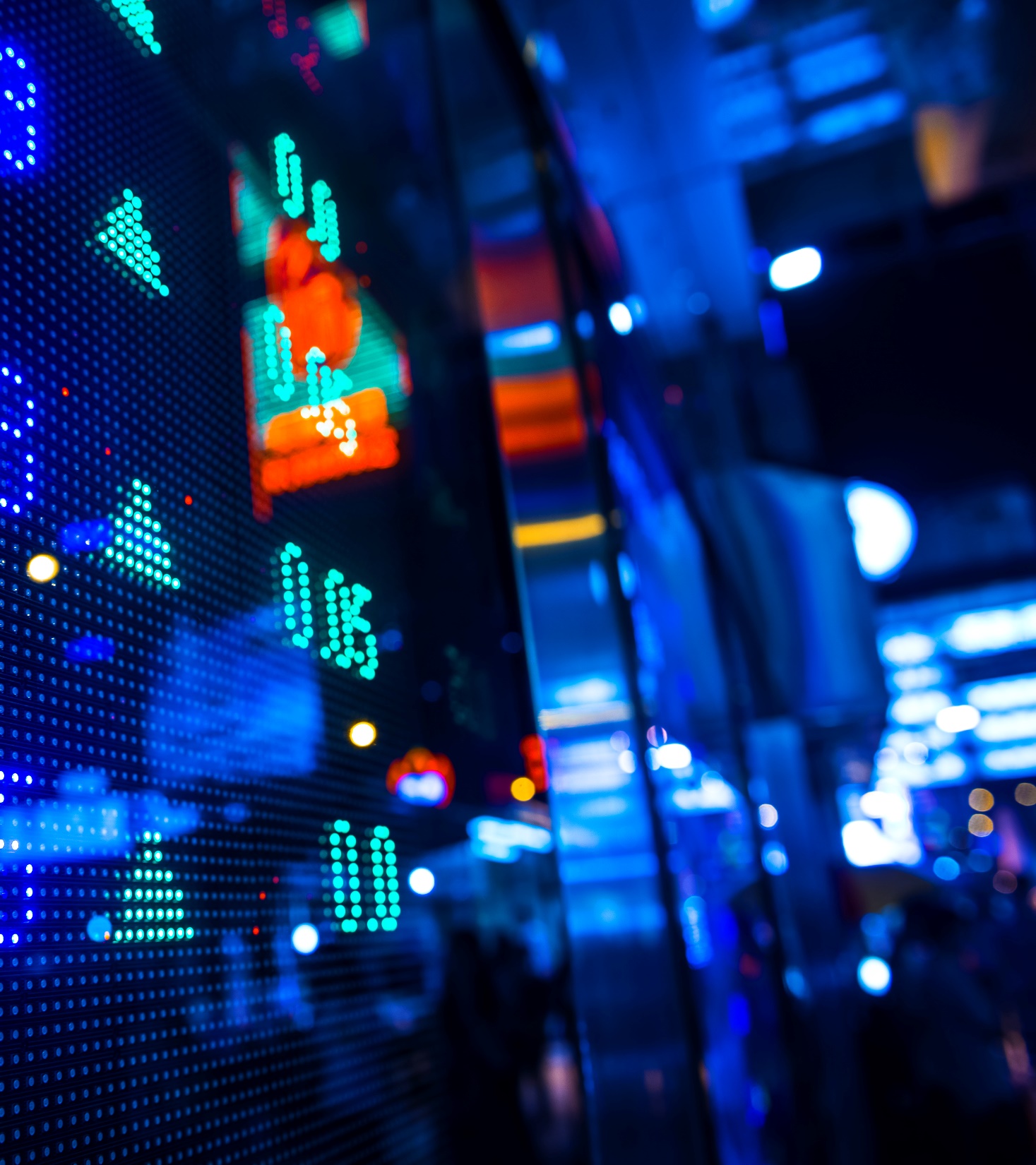 מה היא בורסה
בורסה לניירות ערך היא גוף עסקי המקיים שוק מוסדר למסחר בניירות ערך13. היא משמשת כפלטפורמה שבה חברות מנפיקות מניות, המייצגות חלקי בעלות בחברה, ומשקיעים יכולים לרכוש ולמכור ניירות ערך אלה.
מאפיינים עיקריים
שווקים: בבורסה מתקיימים שני שווקים עיקריים:
השוק הראשוני (שוק ההנפקות): בו נפגשים הגופים המעוניינים לגייס הון וציבור המשקיעים.
השוק המשני: בו נערך המסחר היומי בניירות הערך הרשומים.
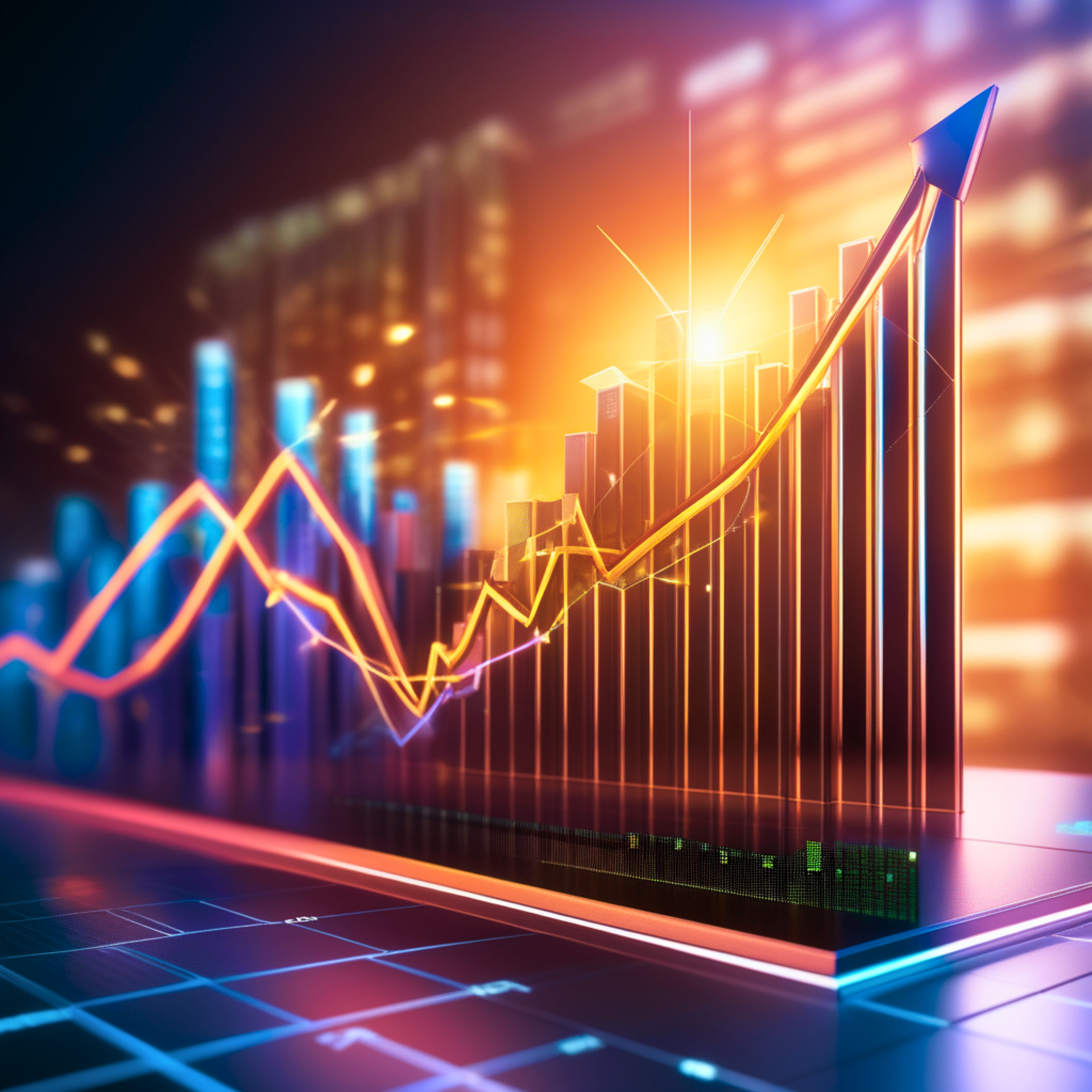 שווקים
שווקים: בבורסה מתקיימים שני שווקים עיקריים:
השוק הראשוני (שוק ההנפקות): בו נפגשים הגופים המעוניינים לגייס הון וציבור המשקיעים.
השוק המשני: בו נערך המסחר היומי בניירות הערך הרשומים13.
סוגי ניירות ערך: בבורסה נסחרים מגוון ניירות ערך, כגון מניות, איגרות חוב, כתבי אופציה ועוד.
פיקוח: חברות הנסחרות בבורסה כפופות לכללי אסדרה שונים, הן מצד הבורסה עצמה והן מצד רשויות ממשלתיות.
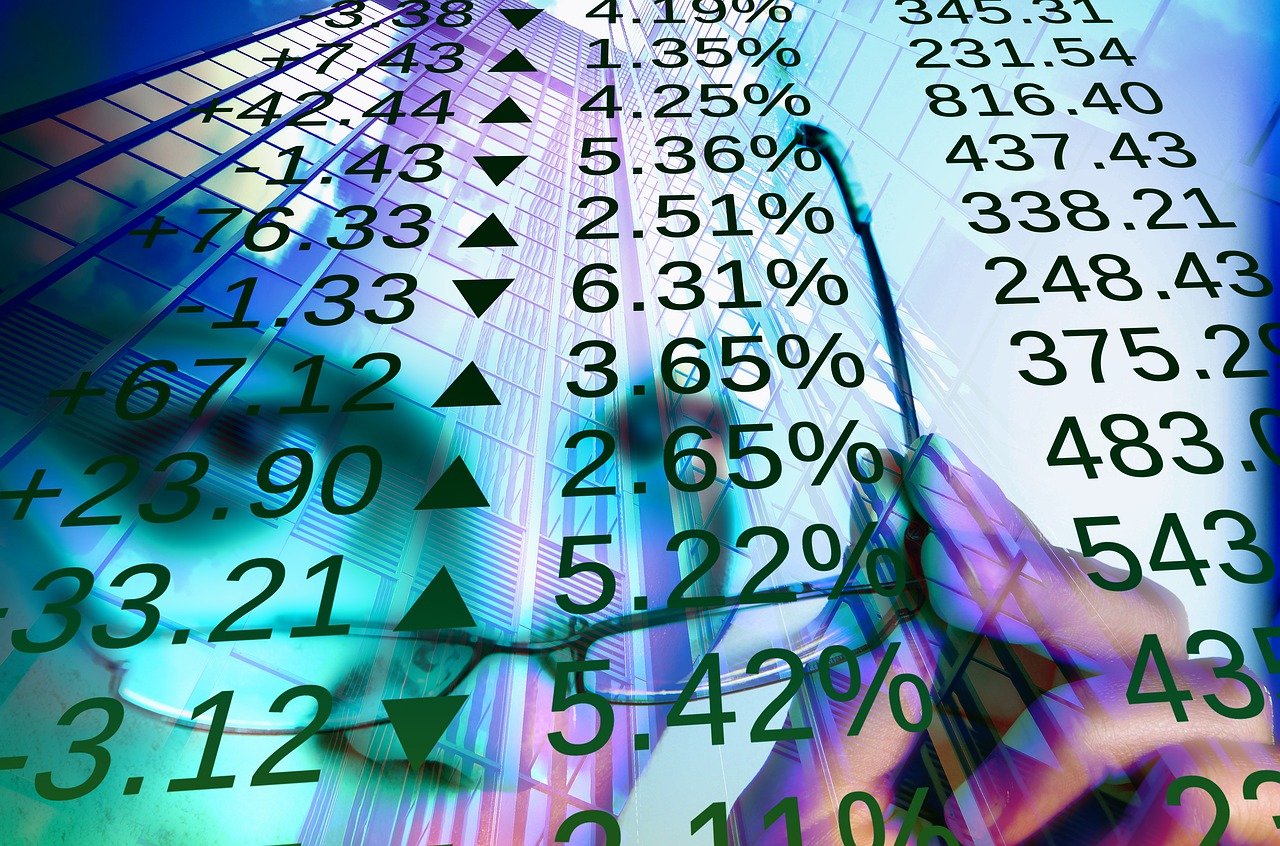 2 שווקים
שווקים: בבורסה מתקיימים שני שווקים עיקריים:
השוק הראשוני (שוק ההנפקות): בו נפגשים הגופים המעוניינים לגייס הון וציבור המשקיעים1.
השוק המשני: בו נערך המסחר היומי בניירות הערך הרשומים13.
סוגי ניירות ערך: בבורסה נסחרים מגוון ניירות ערך, כגון מניות, איגרות חוב, כתבי אופציה ועוד.
פיקוח: חברות הנסחרות בבורסה כפופות לכללי אסדרה שונים, הן מצד הבורסה עצמה והן מצד רשויות ממשלתיות.
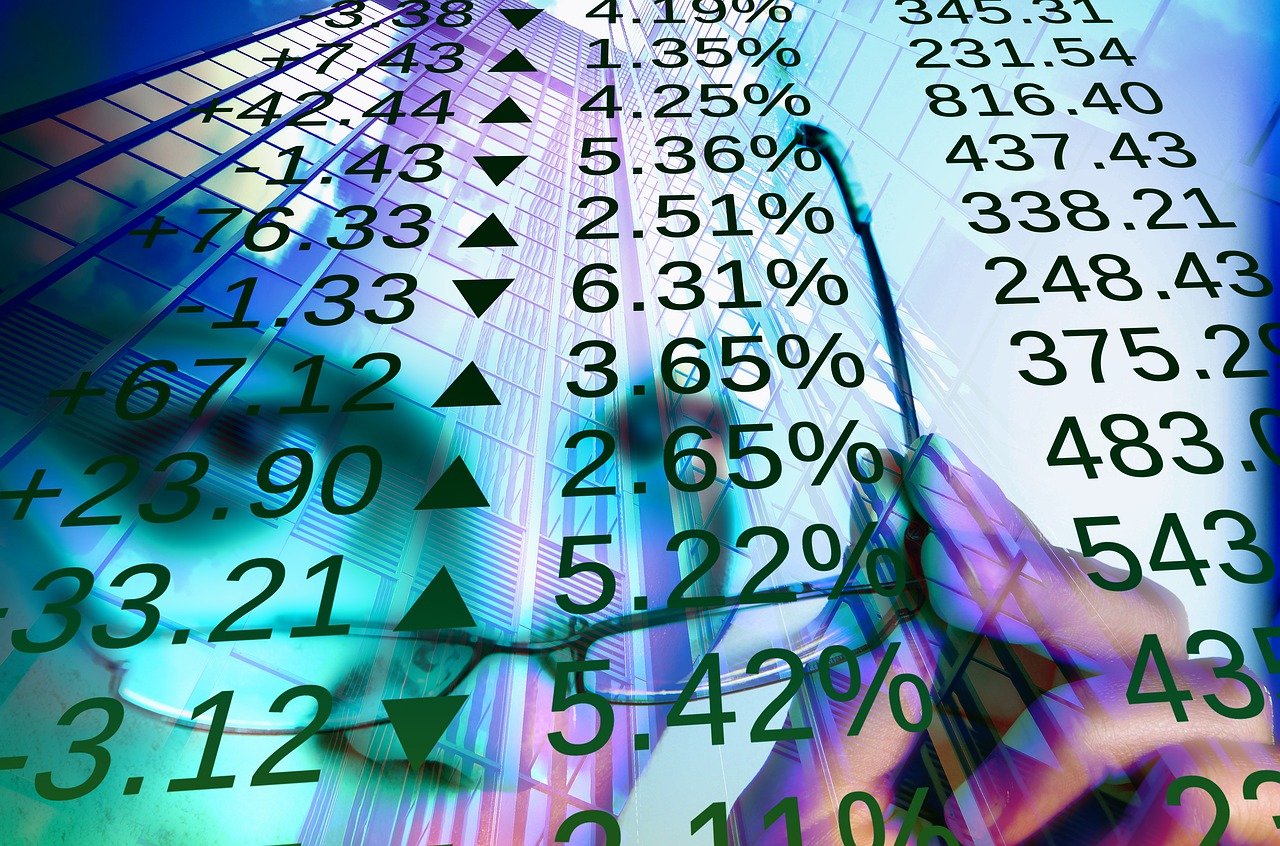 יתרונות
יתרונות לחברות
חברה המנפיקה בבורסה נהנית ממספר יתרונות:
גיוס הון ללא עלויות ריבית ושיפור החוסן הפיננסי1.
העלאת מיצוב החברה ושיפור תדמיתה1.
אפשרות לגיוסי הון נוספים בעתיד1.
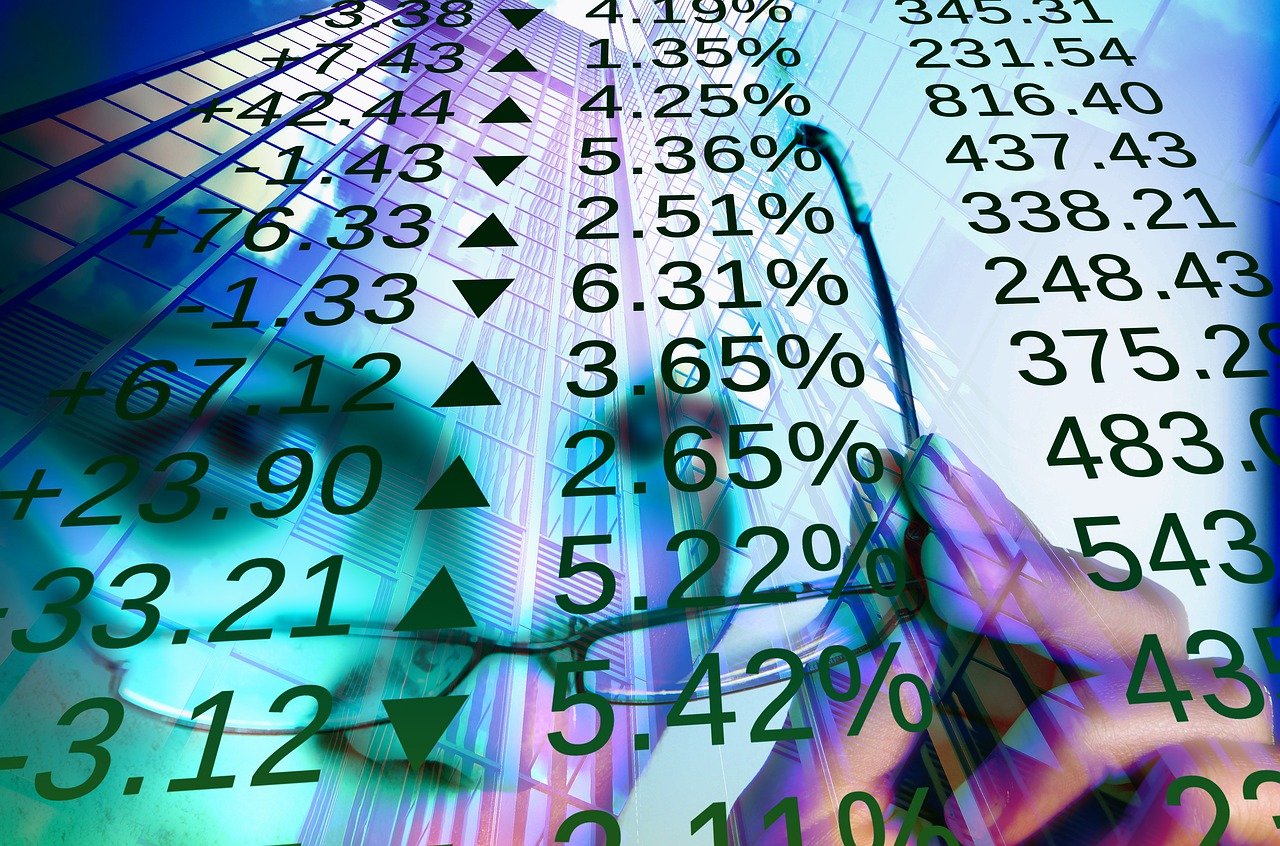 דוגמה להנפקה
קובץ אגח
קובץ מניות
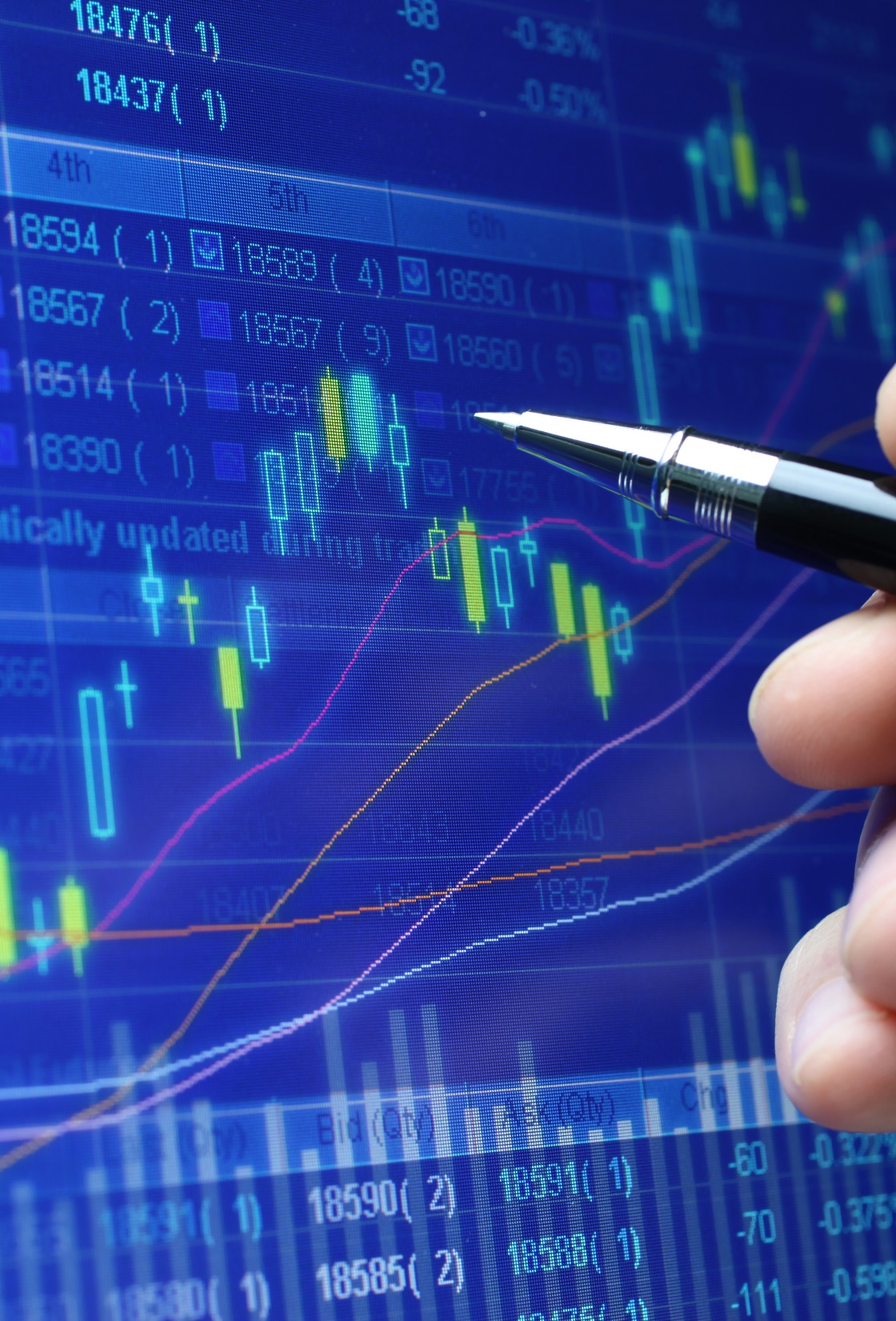 תודה
פרטי התקשרות: חגי גלר
מייל: hagige@gmail.com